МБДОУ Курагинский детский сад №15
Использование тканевого конструктора«Шифоновая радуга»
в различных видах 
игровой детской деятельности


Составила: воспитатель Петрашова Лидия Николаевна
Шифоновая радуга –это оригинальный авторский конструктор для рисования тканью который может использоваться в игровой деятельности, в изобразительном творчестве, на психолого-коррекционных и развивающих занятиях.
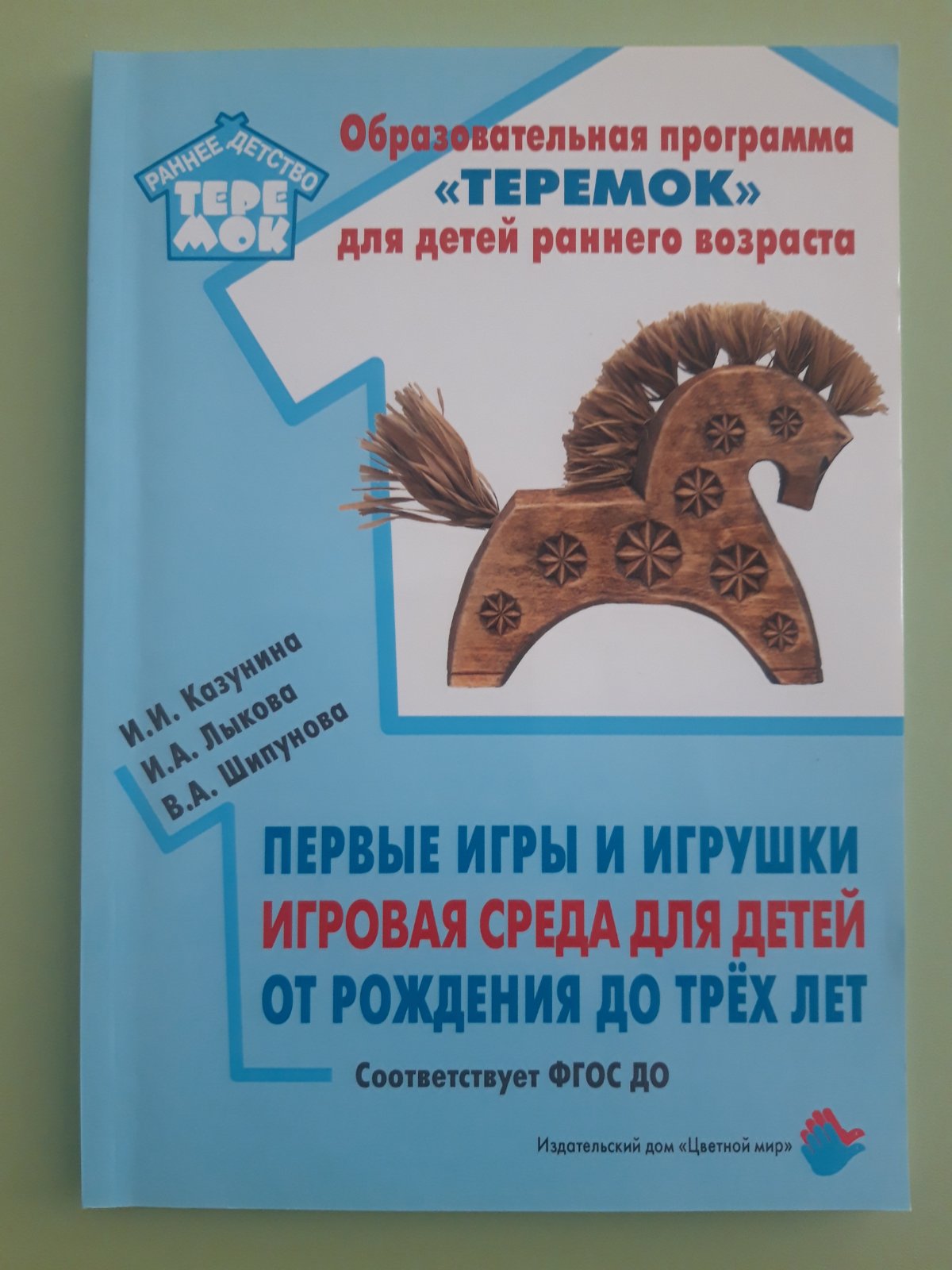 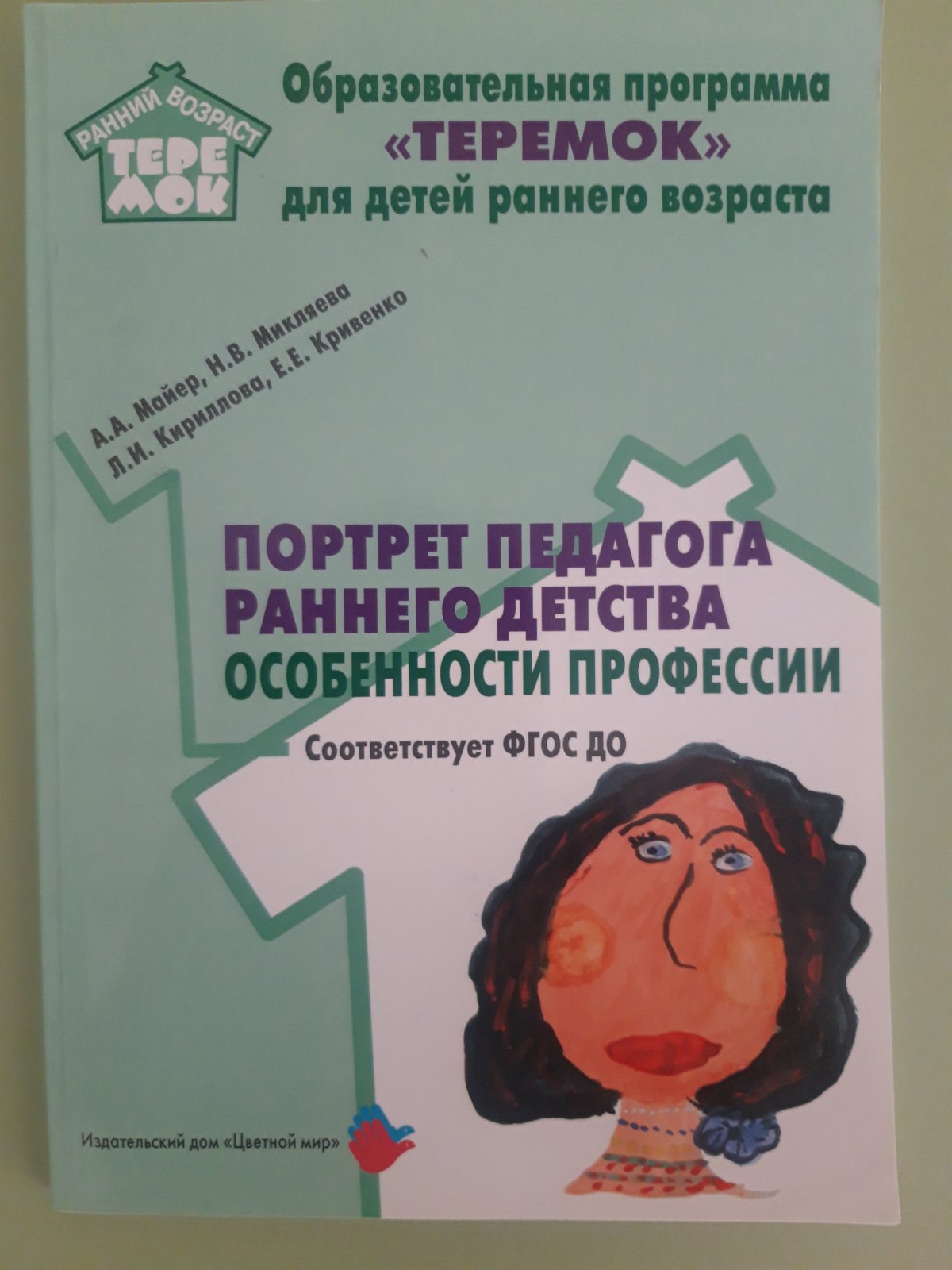 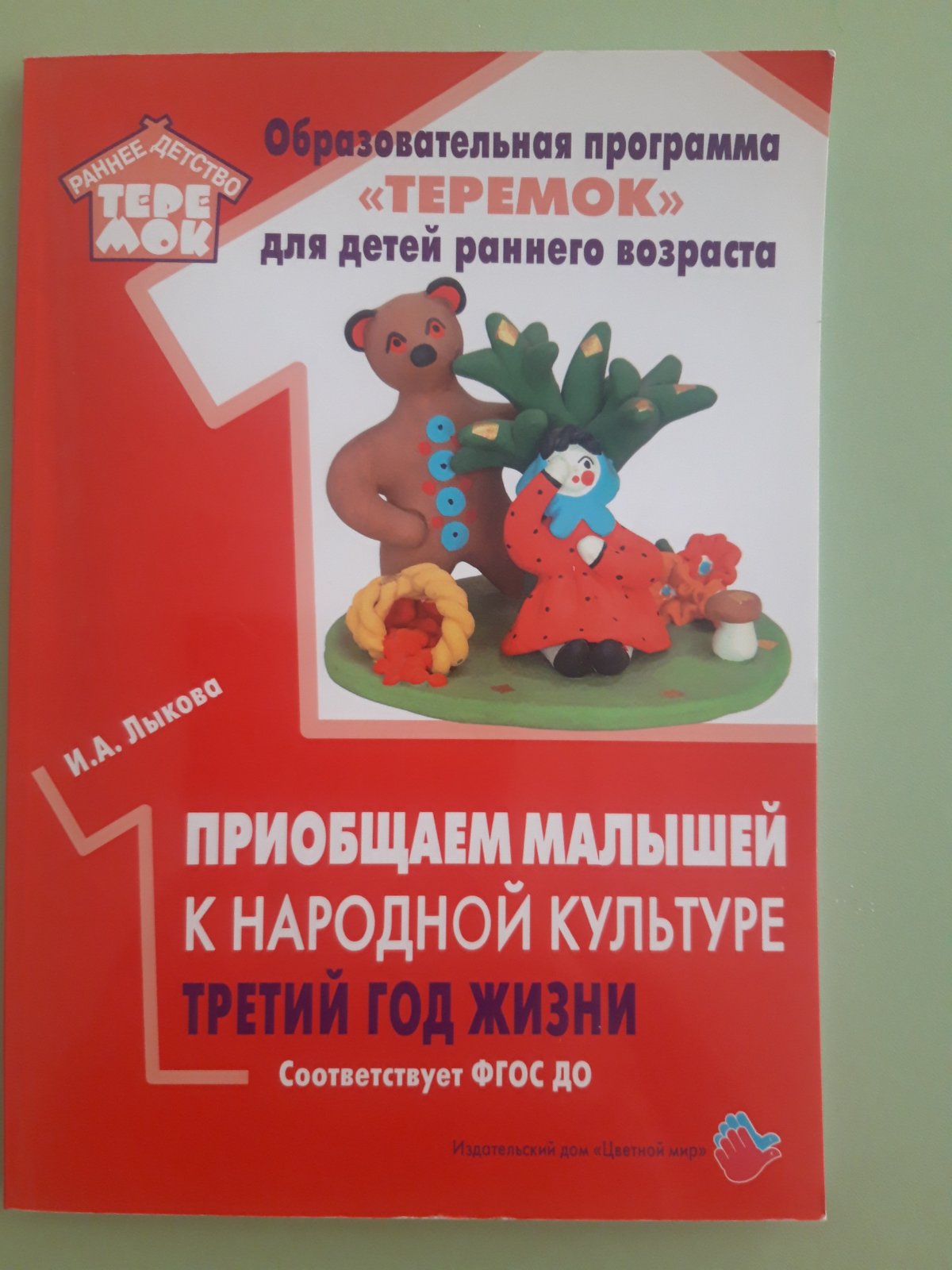 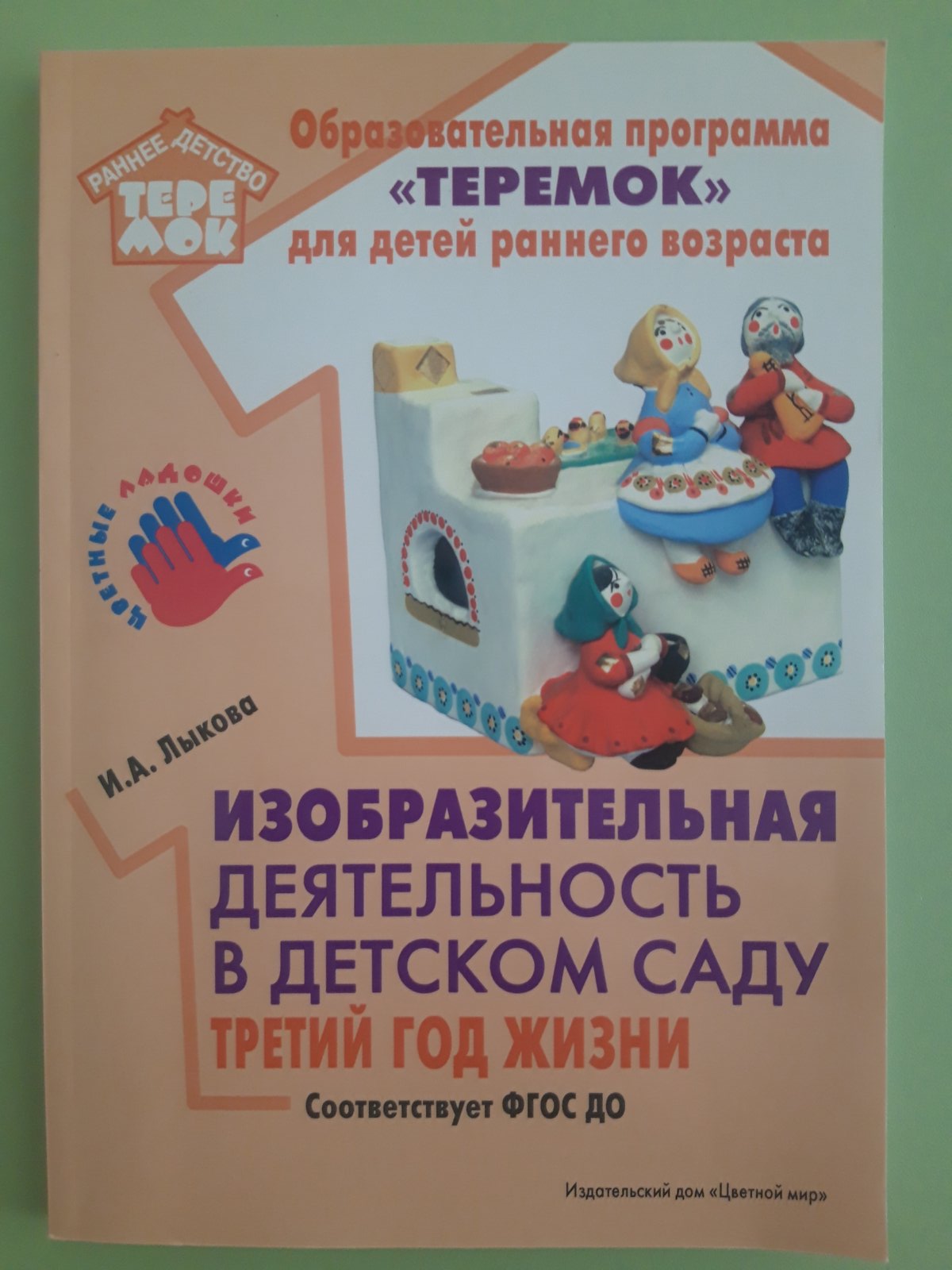 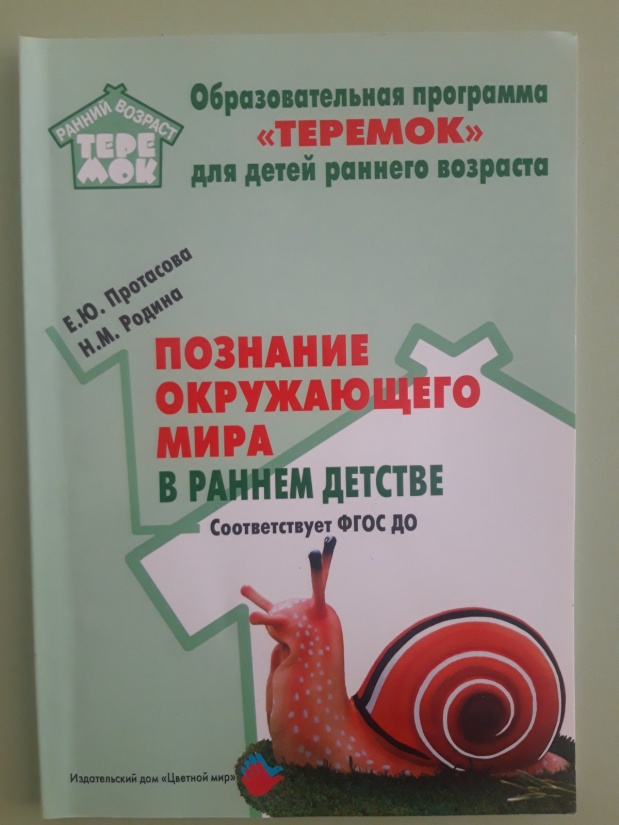 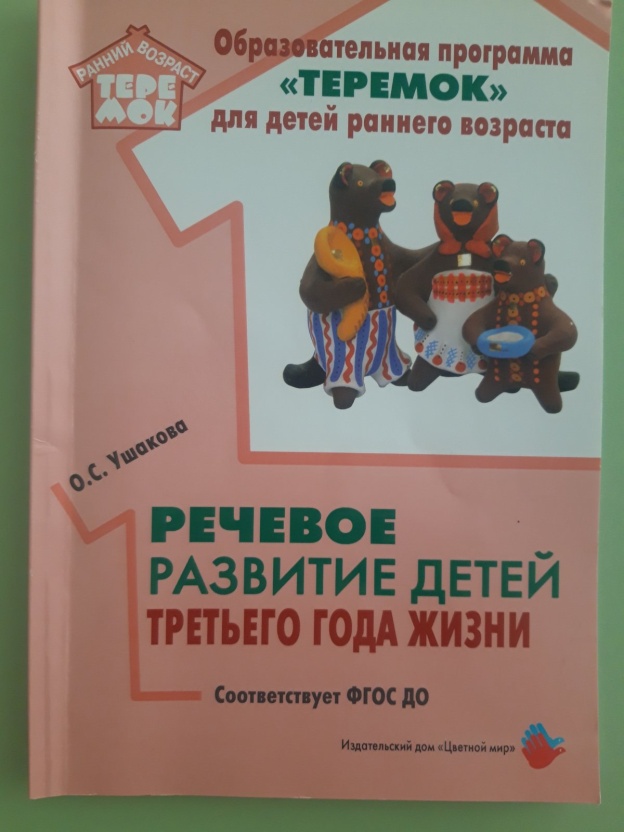 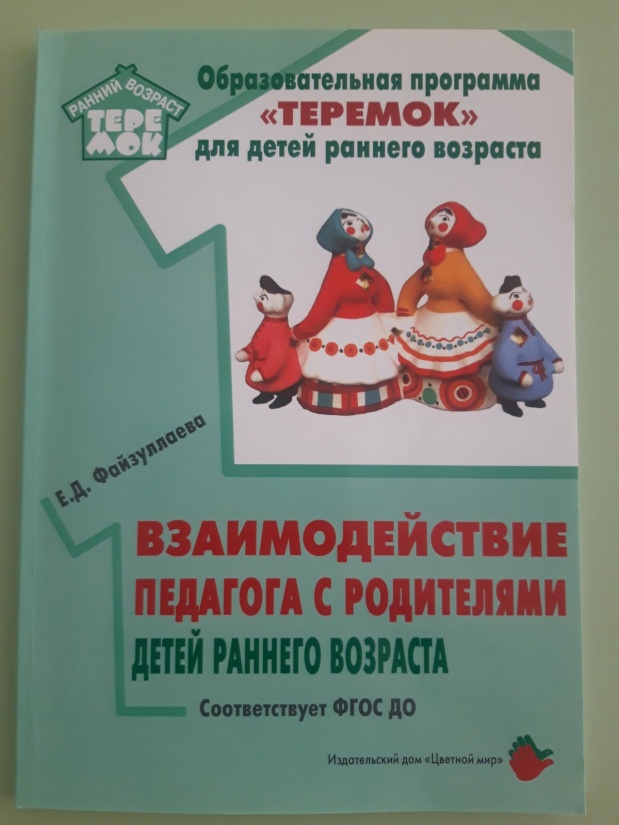 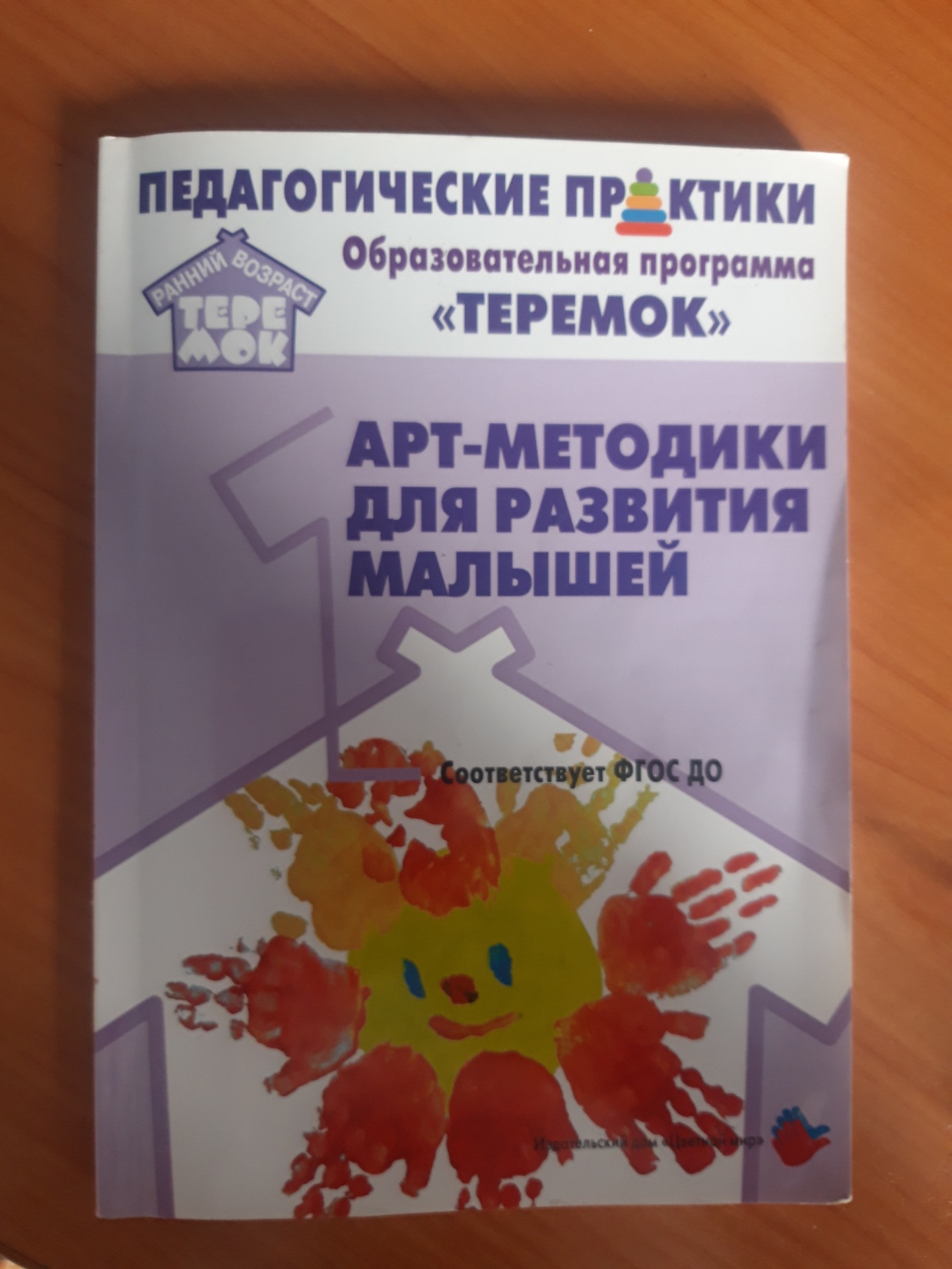 Образовательные задачи:
Развитие «ручной умелости» детей с помощью различных манипуляций с тканью (жгутики, трубочки, прямые, узелки, треугольники и т.д.);
Развитие творческого воображения (в кусочке ткани увидеть образ);
Освоение способов конструирования (создать целое из элементов и осмыслить, что получилось);
Развитие эстетических чувств, оценок (красиво, нравится, легко, возщдушно);
Развитие восприятия цвета и исследование сочетаний цветов (ребёнок пробует, экспериментирует, накапливает опыт);
Получение опыта совместной деятельности с другими детьми и взрослыми.
Составляющие конструктора «Шифоновая радуга»:  1. Основа-полотно- «холст» (бязь, которая не даёт скользить шифонам и помогает детям чувствовать границы
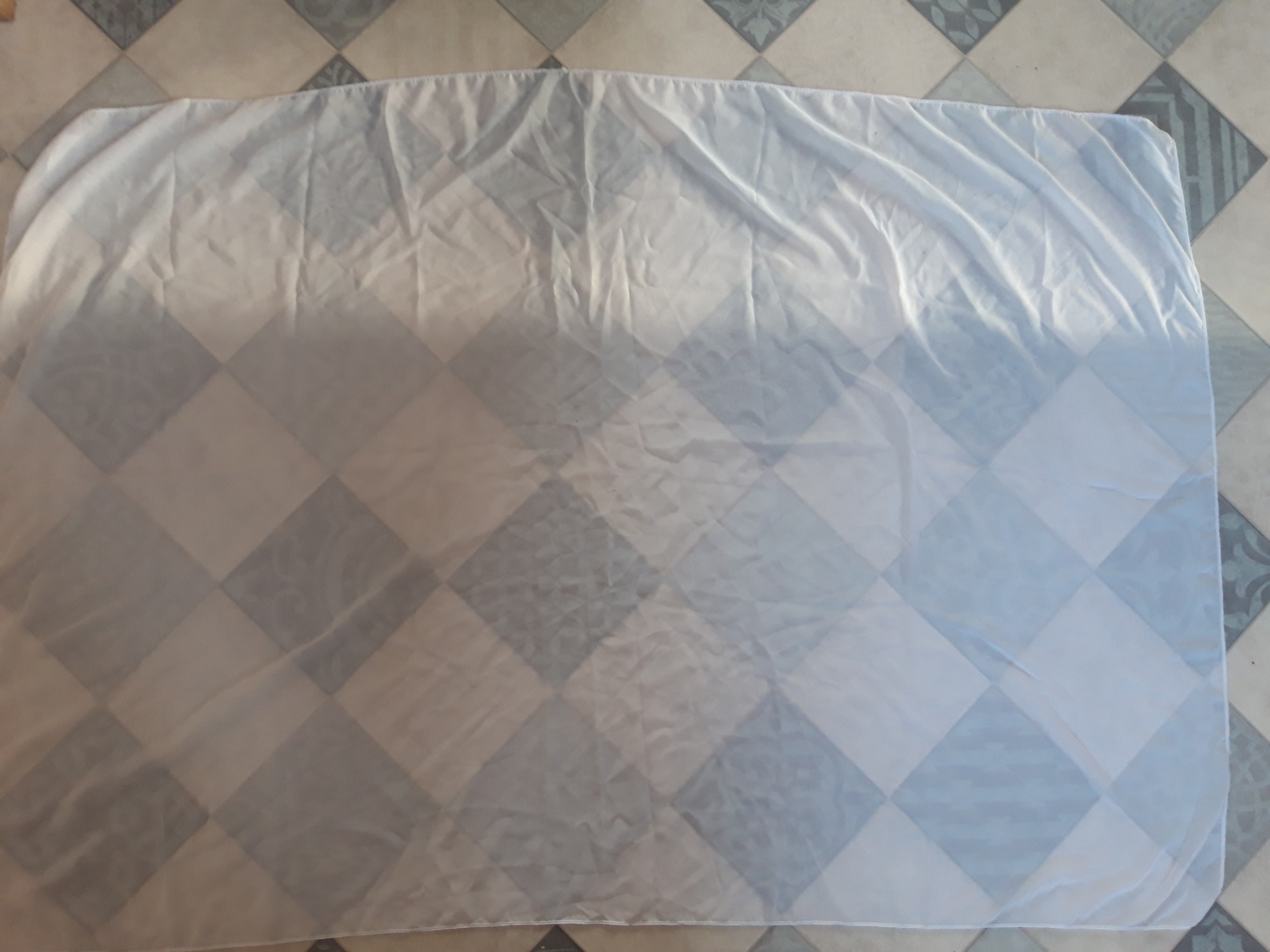 2. Набор тканевых  лоскутов. Ткань для лоскутков может быть разной по текстуре, цвету и расцветки. Чем больше разнообразия формы и размера лоскутков, тем больше будет возможности для создания сюжетов.
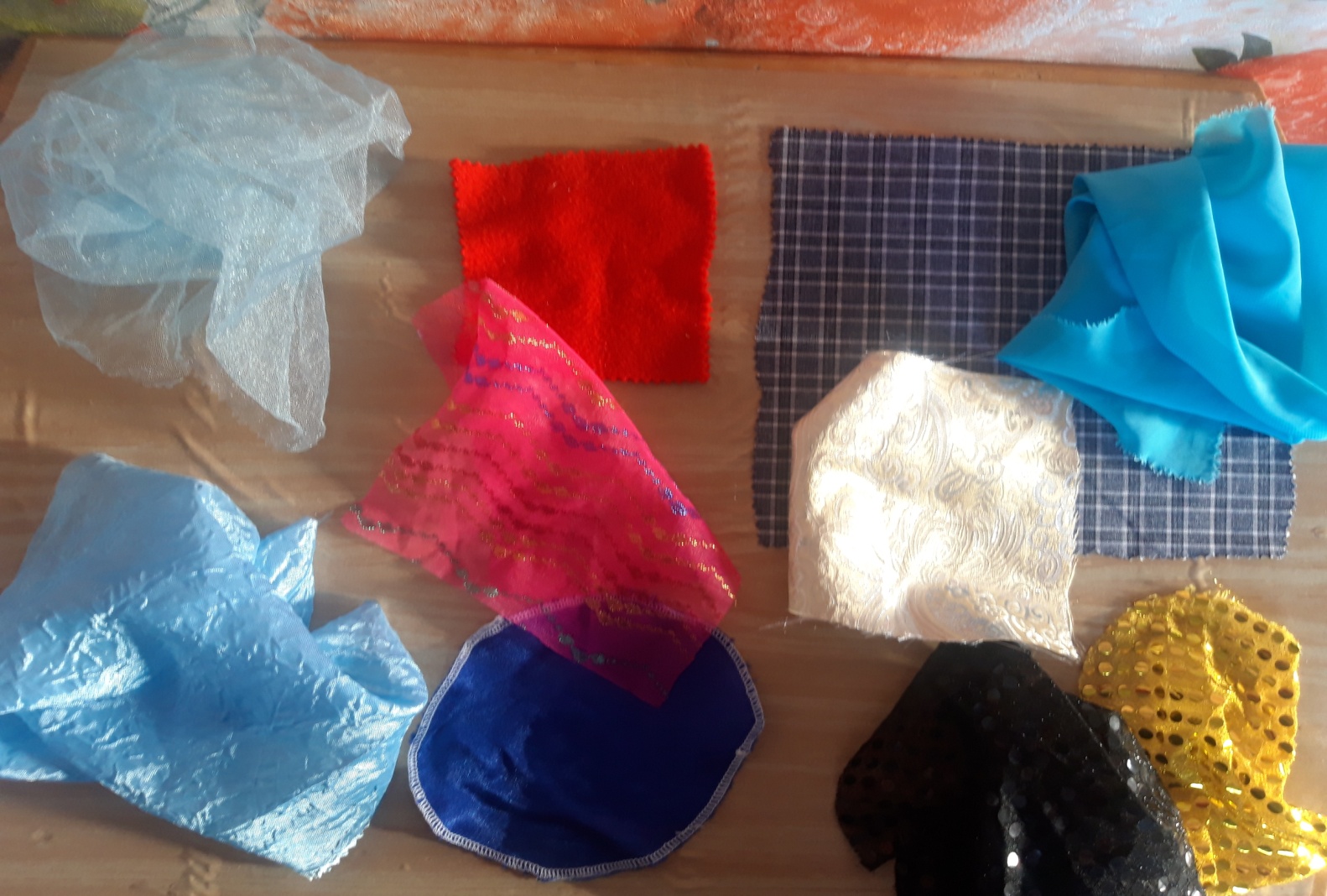 Центр ИЗО деятельности, сюжетно-ролевой игры «Семья»
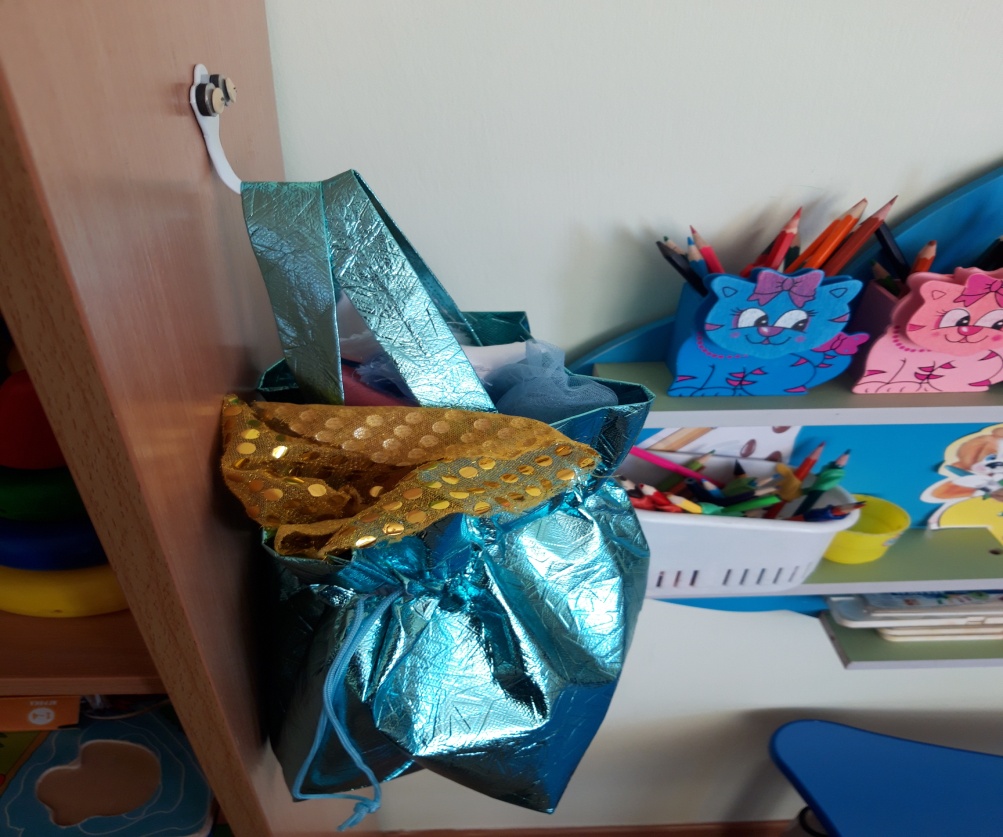 Методы рисования тканью
1. «Рисование кляксами»
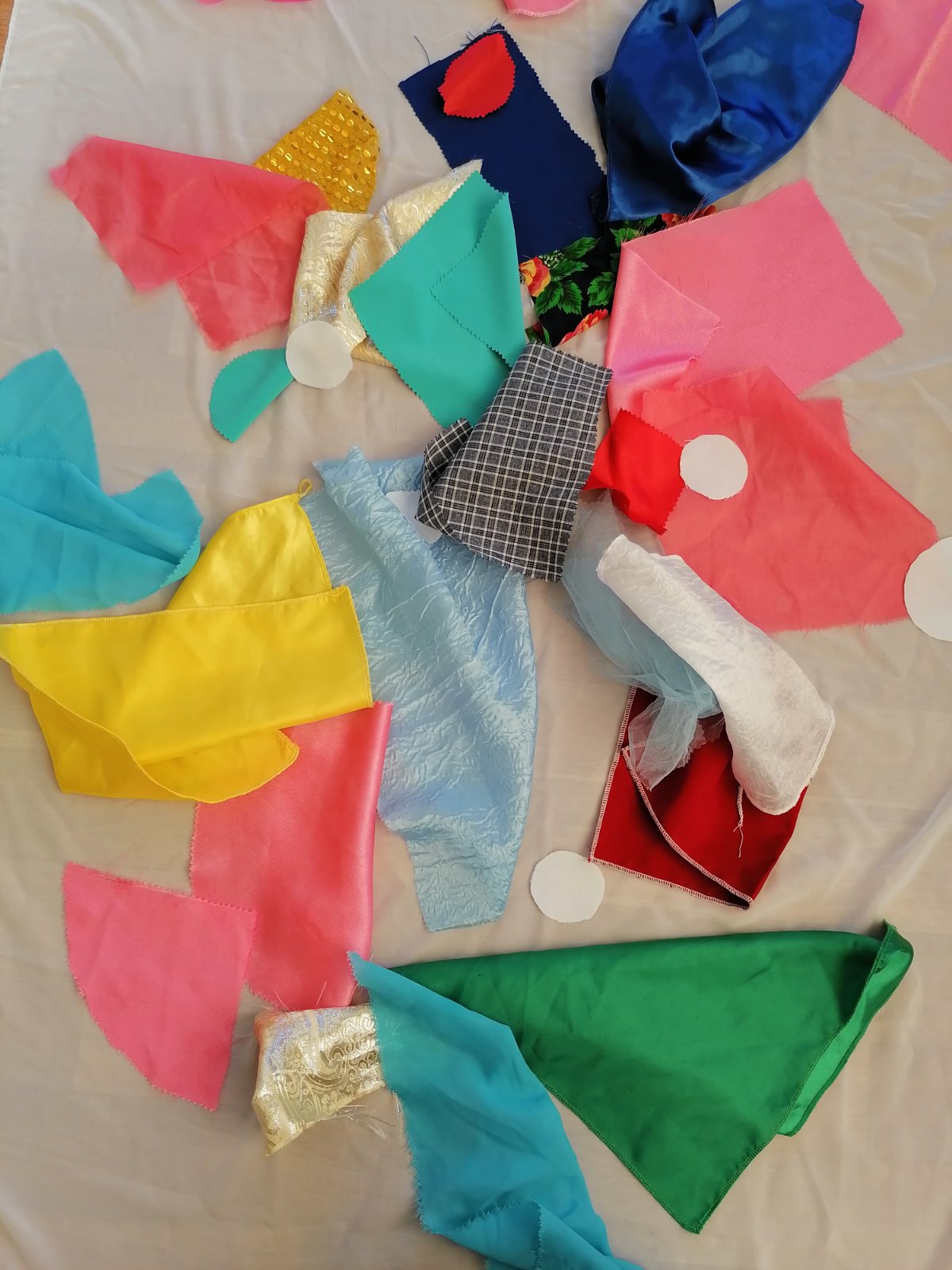 2. «Рисование полосками»
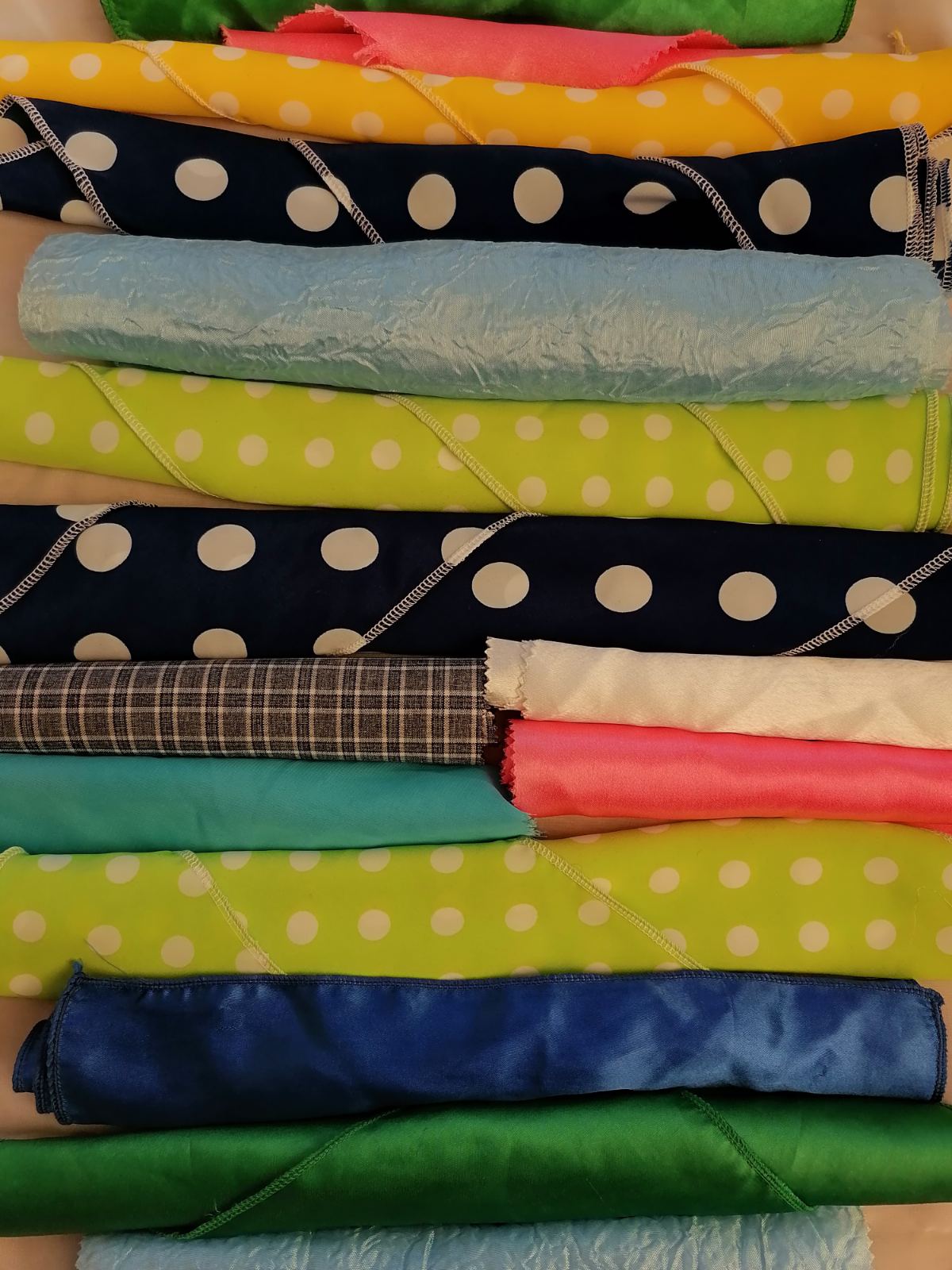 3. «Рисование кругами»
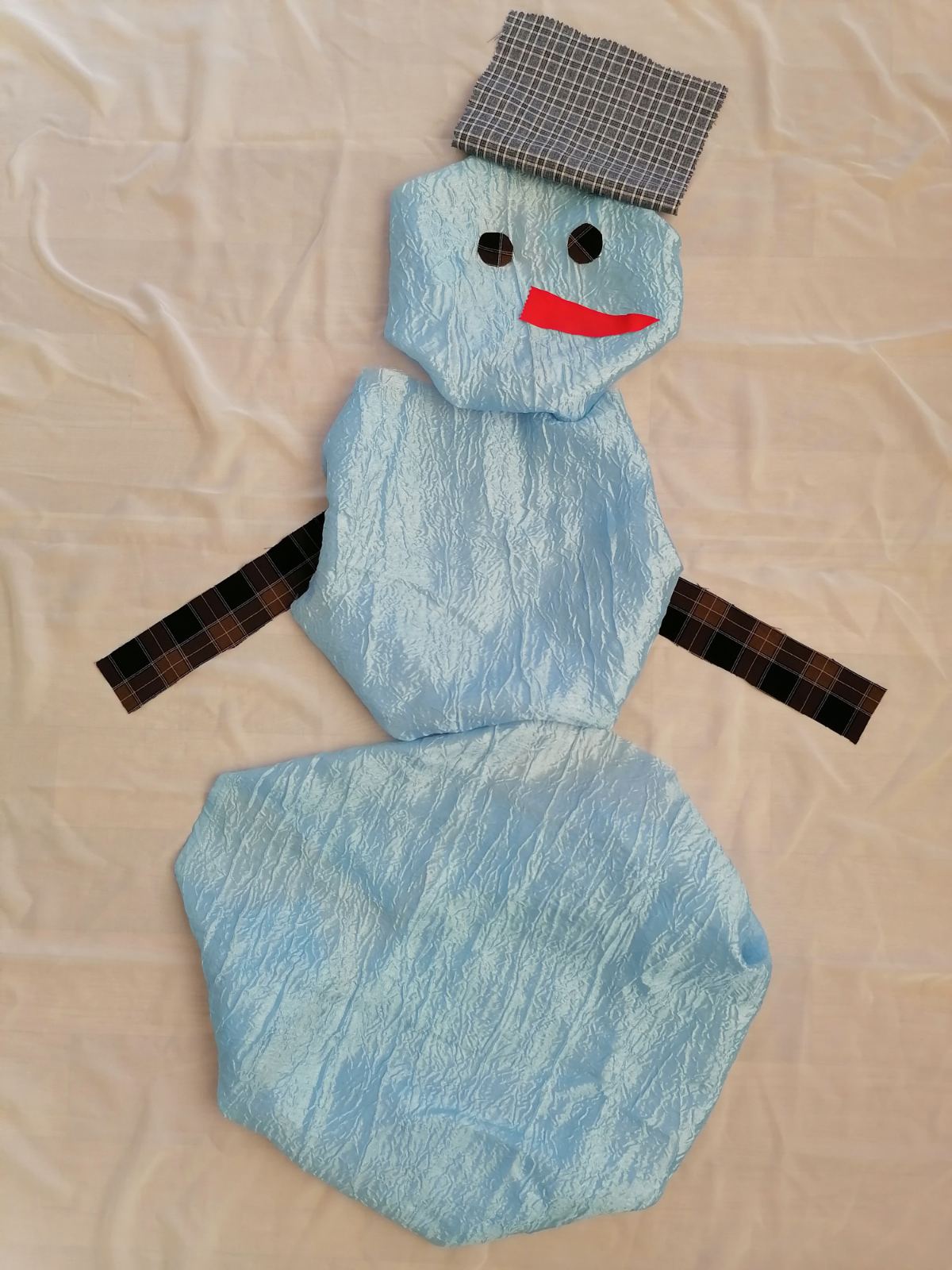 5. «Рисование квадратами»
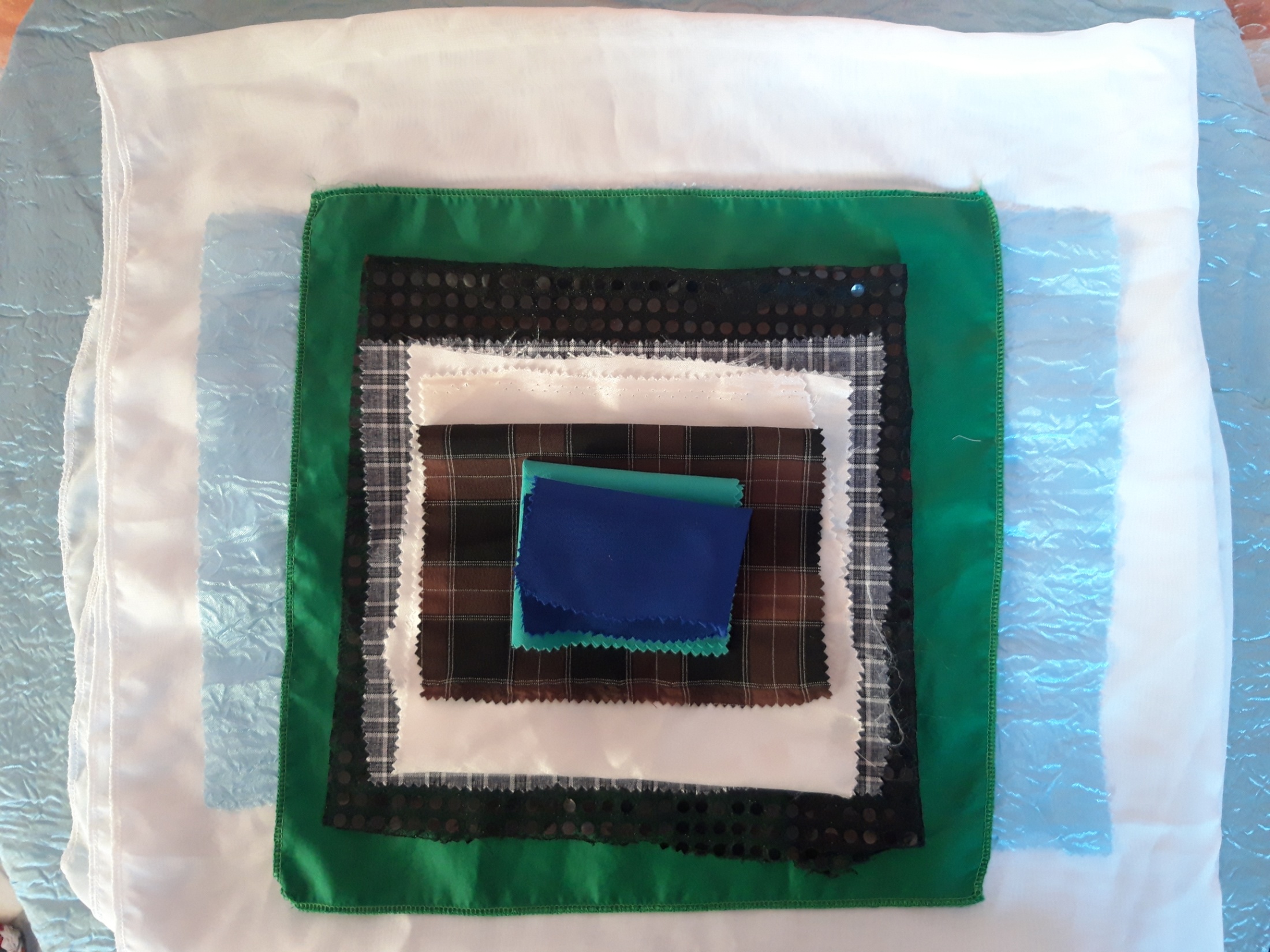 6. «Рисование треугольниками»
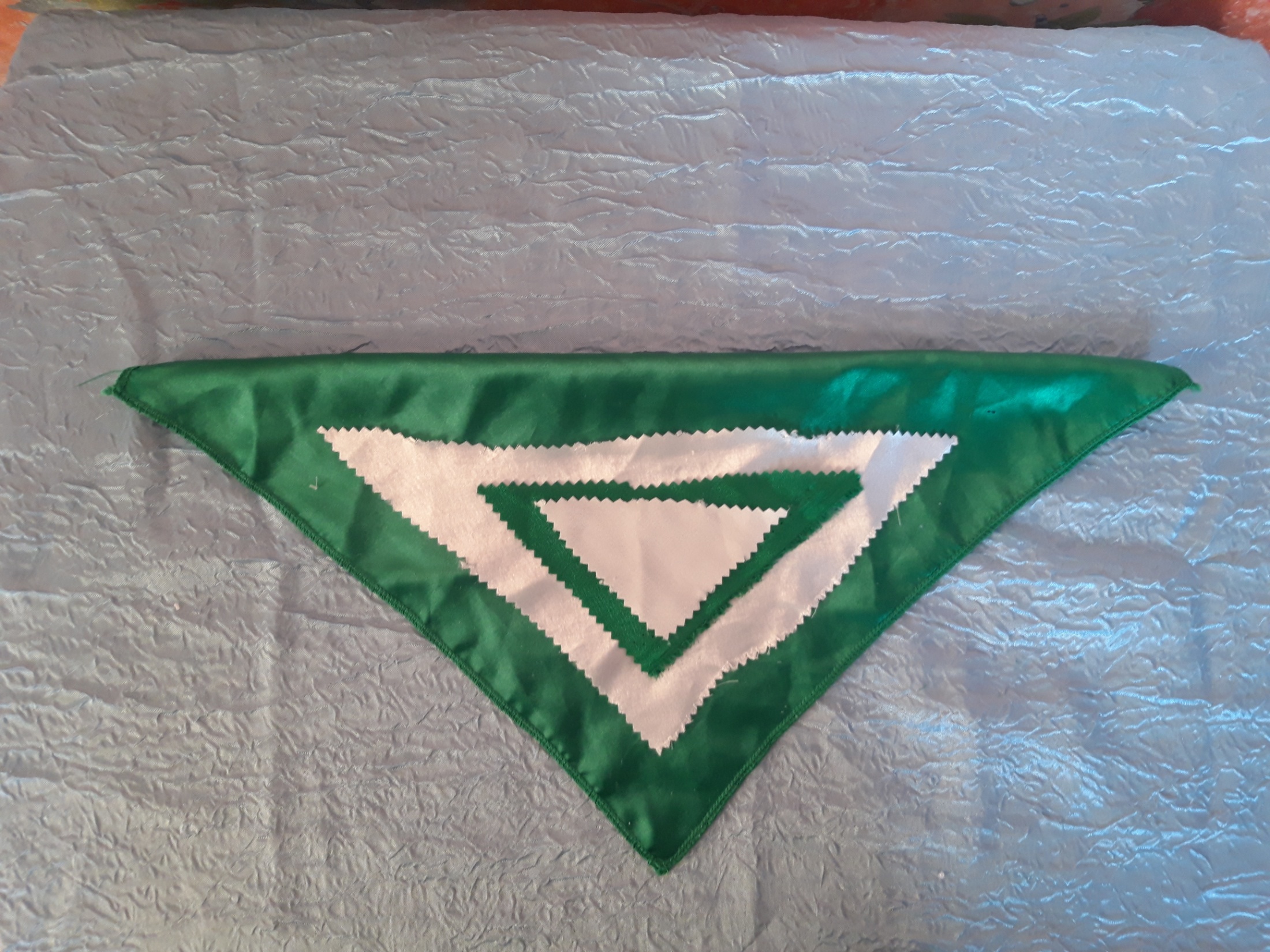 7. «Рисование кругами»
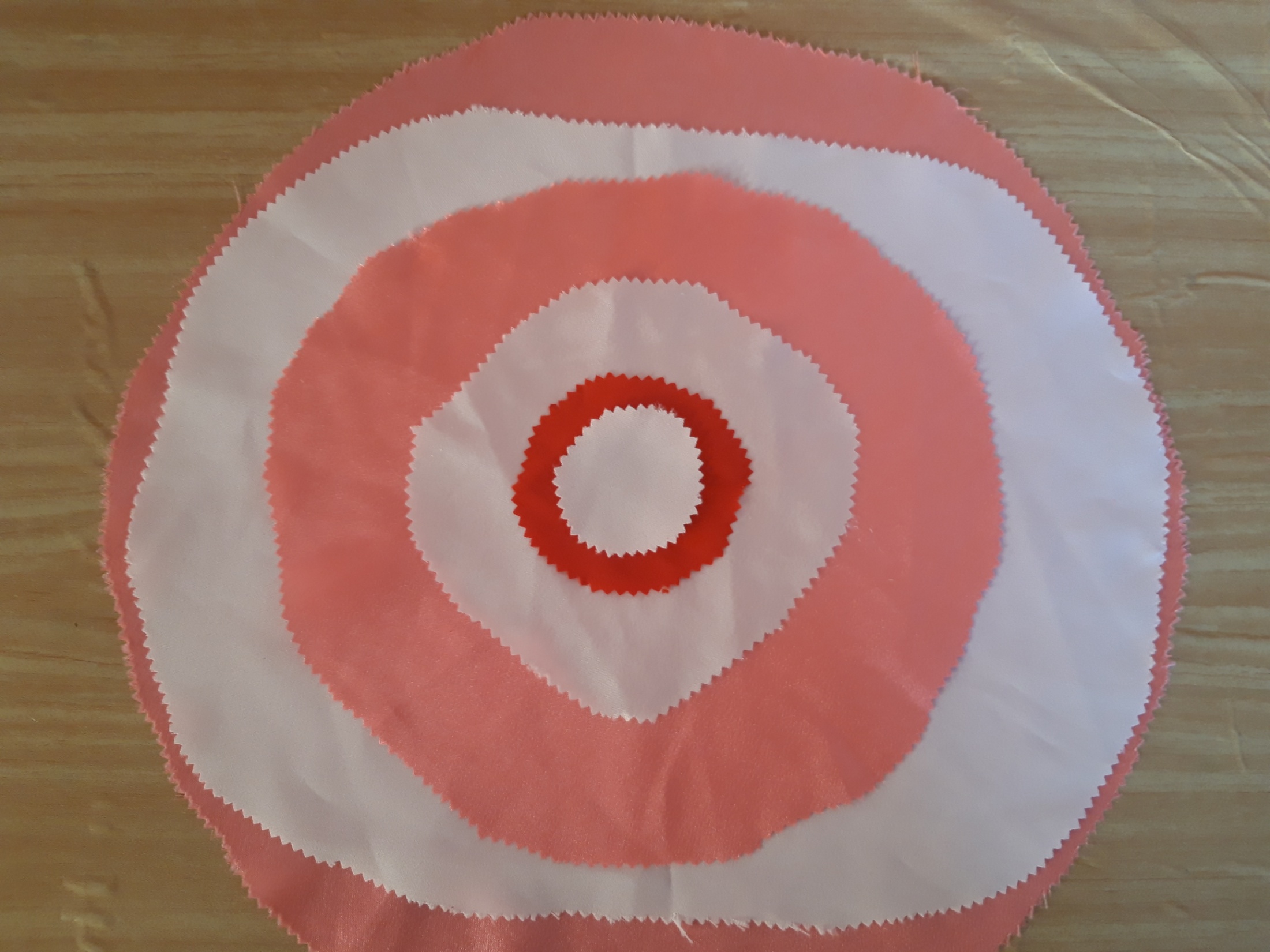 4. «Рисование спиральками»
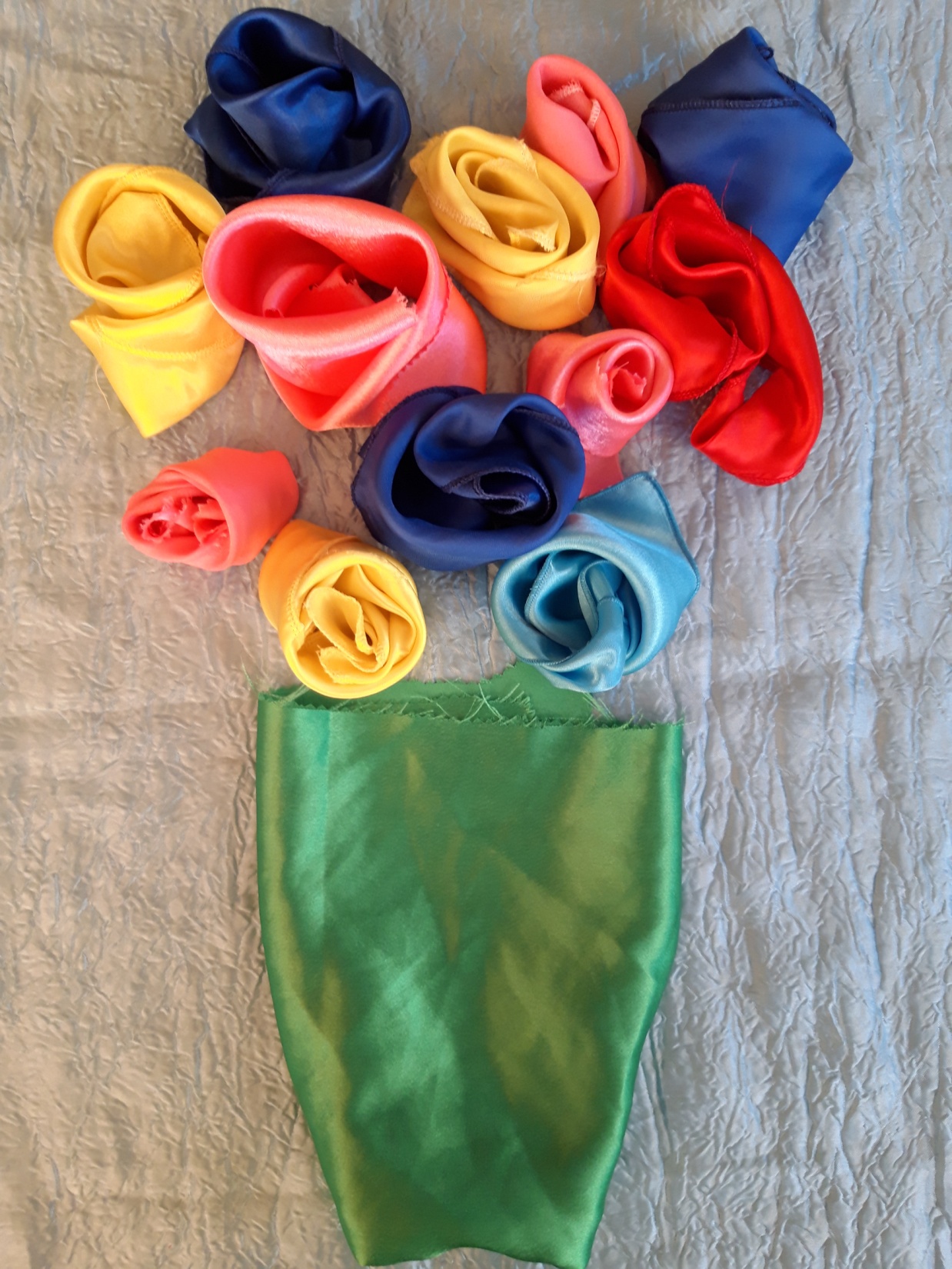 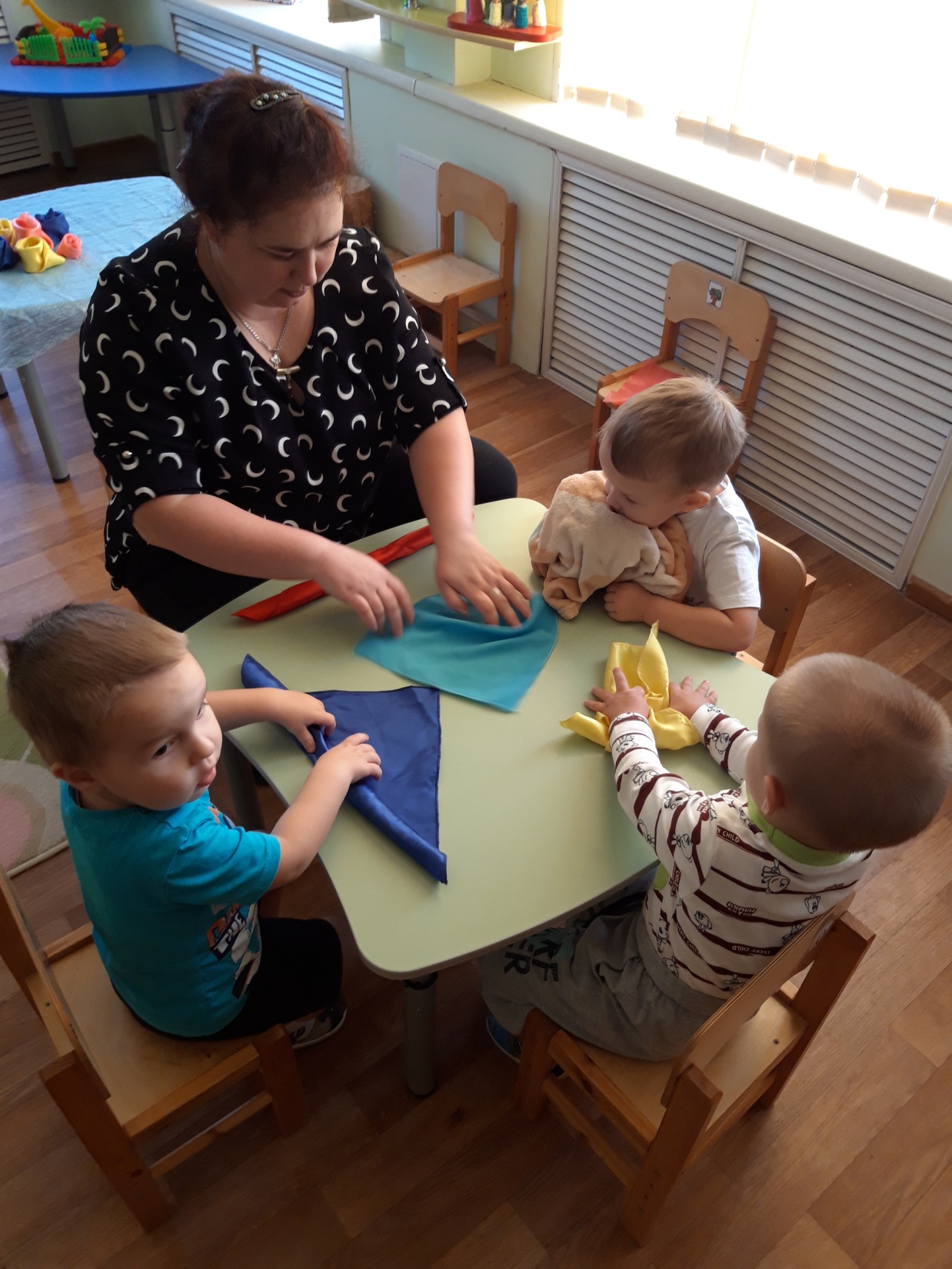 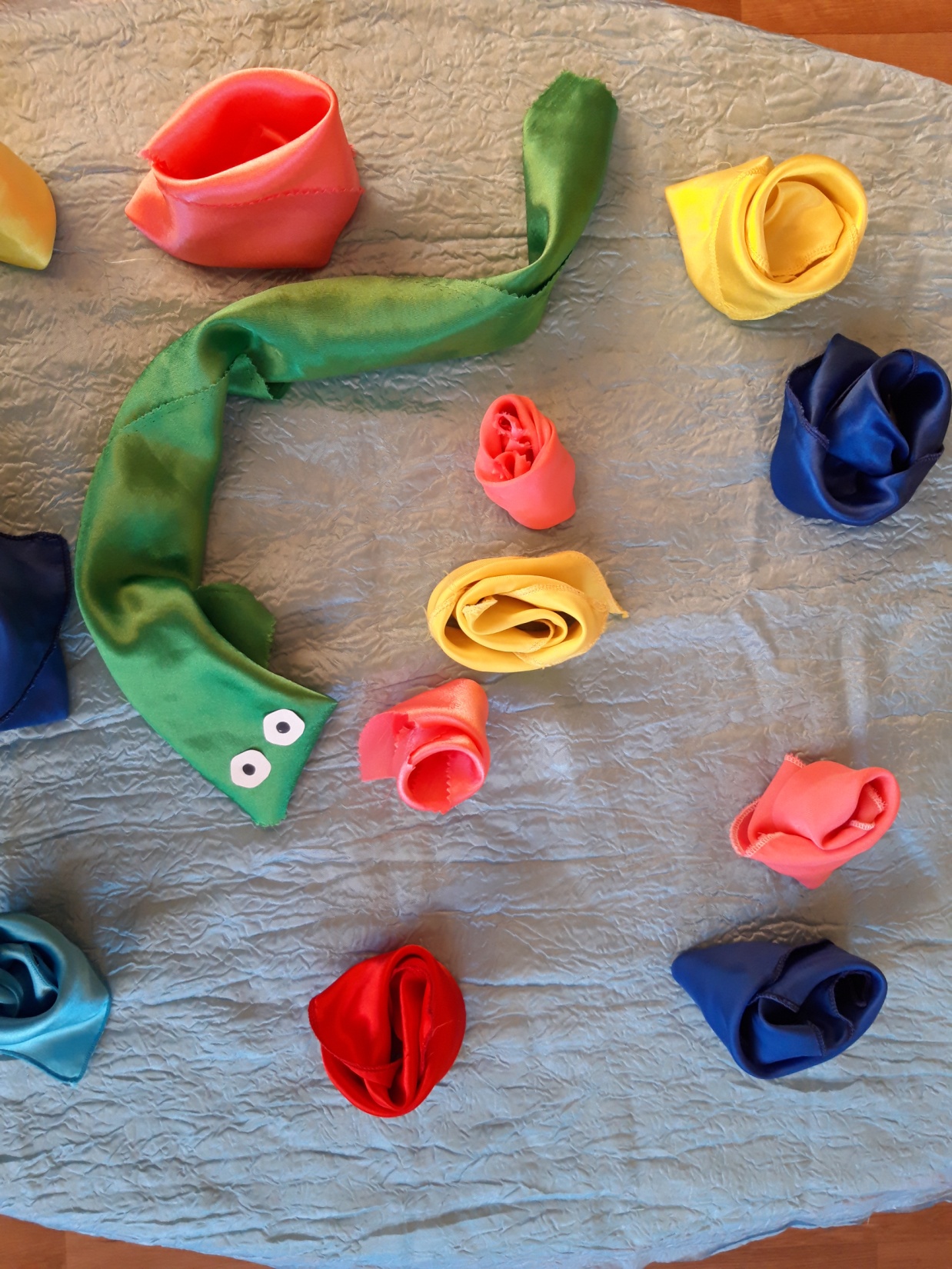 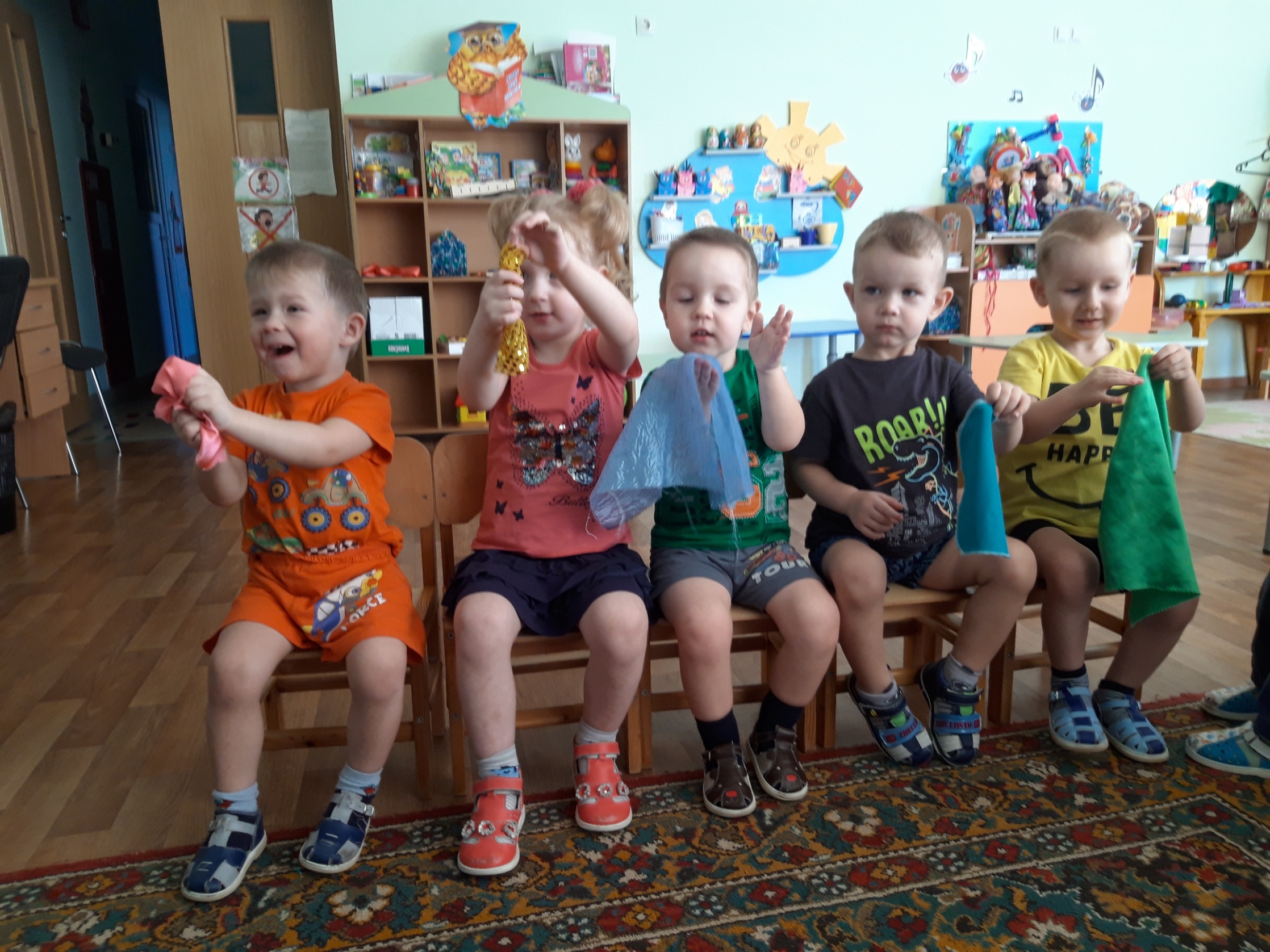 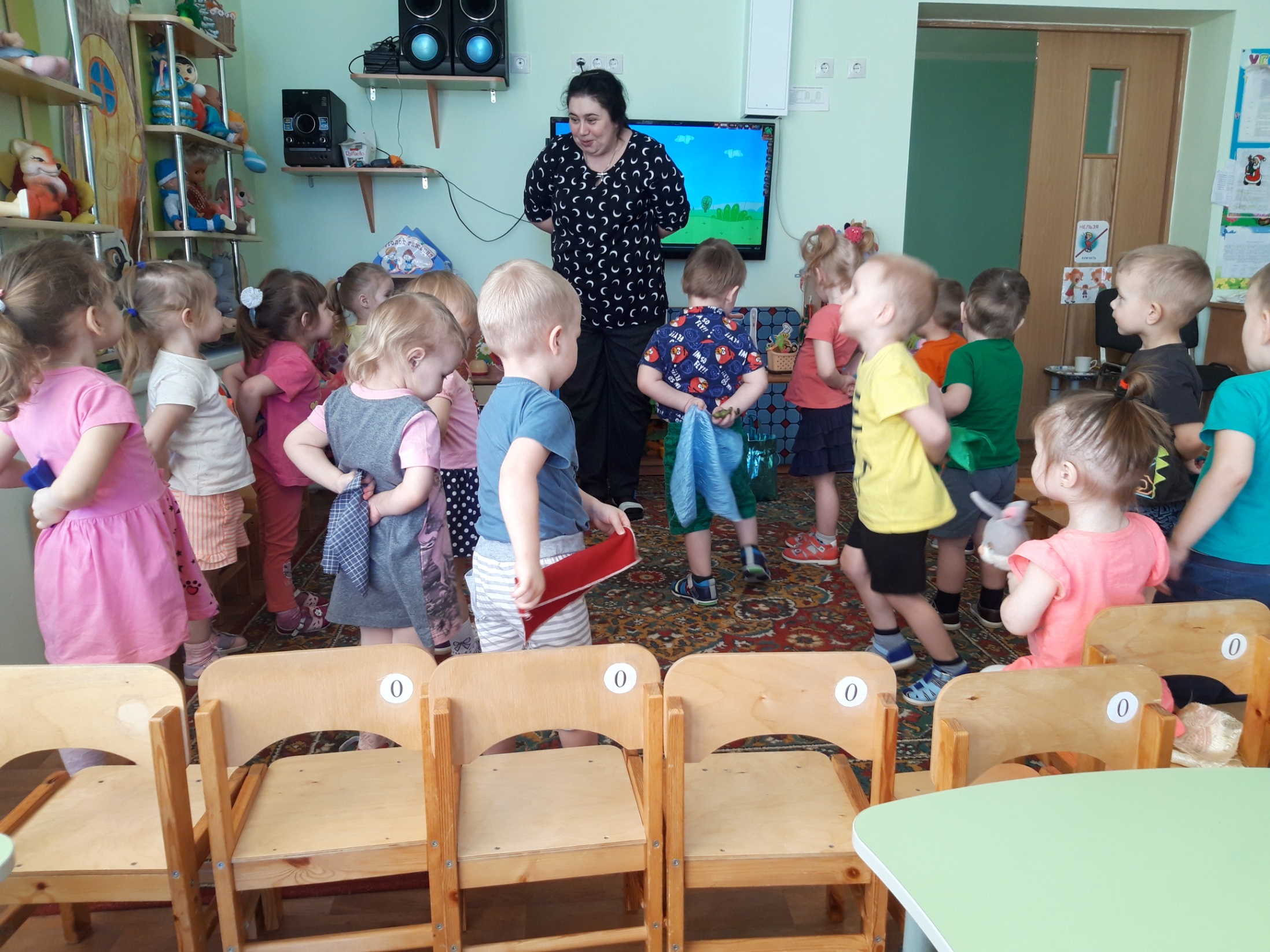 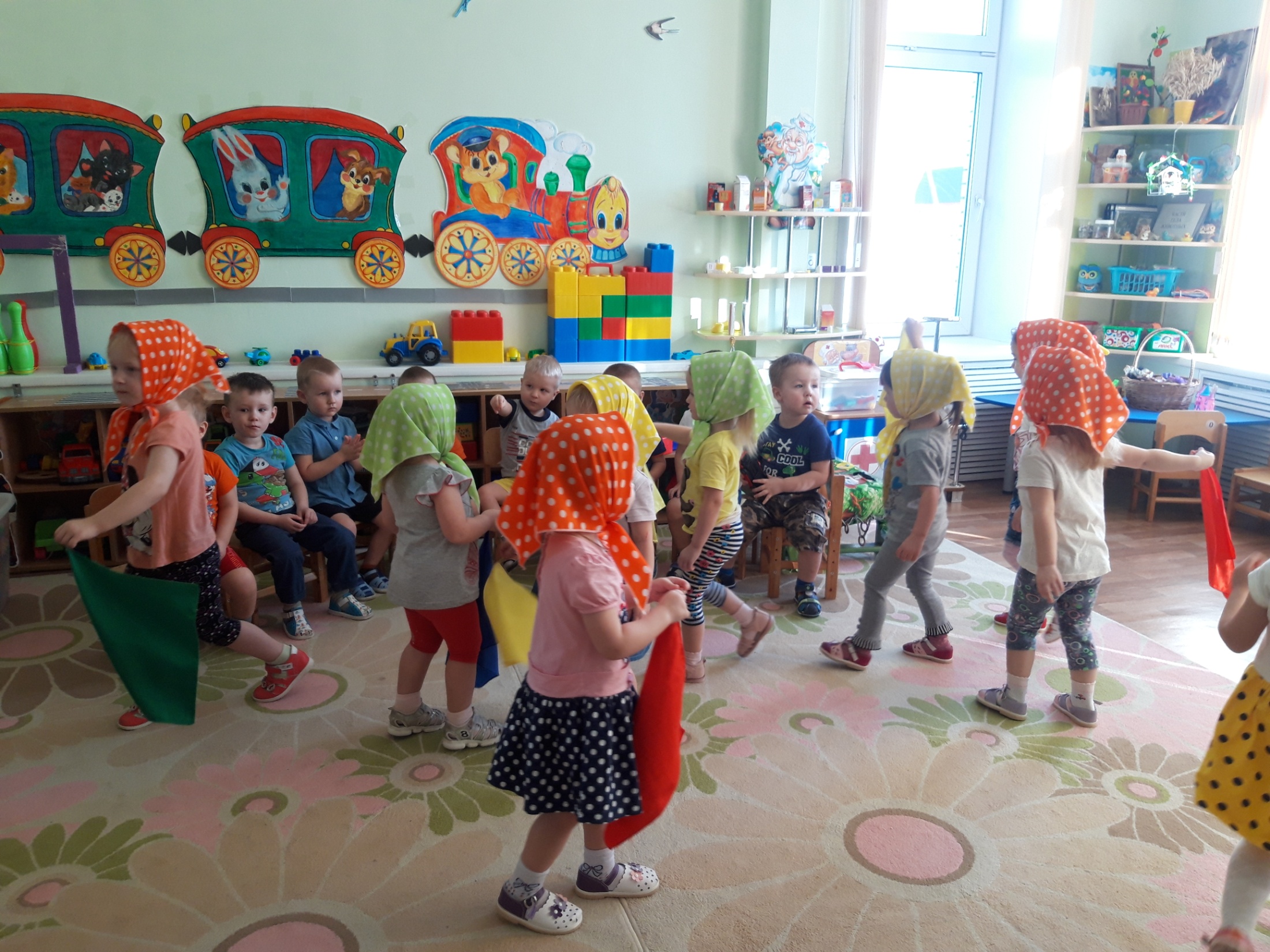 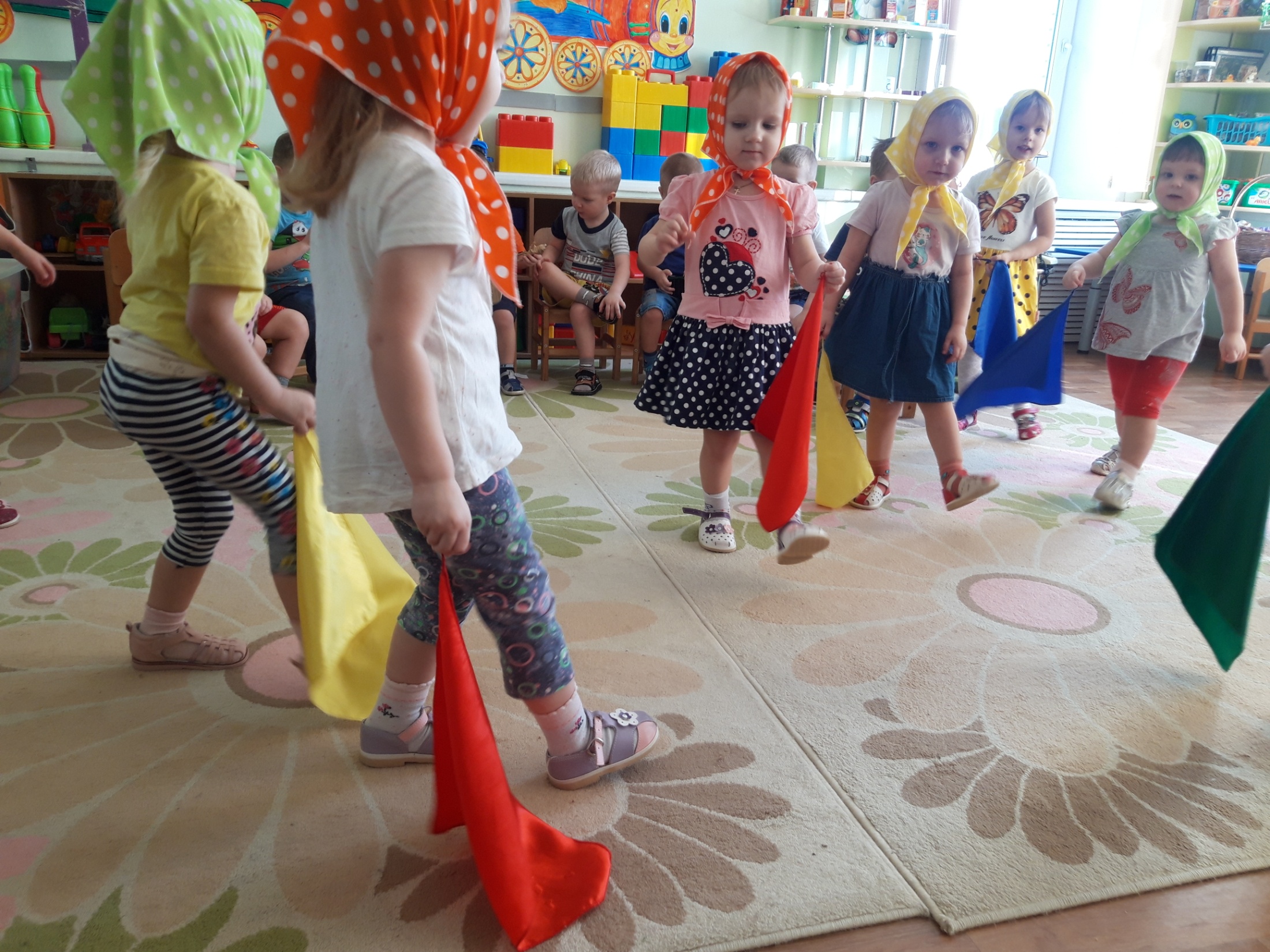 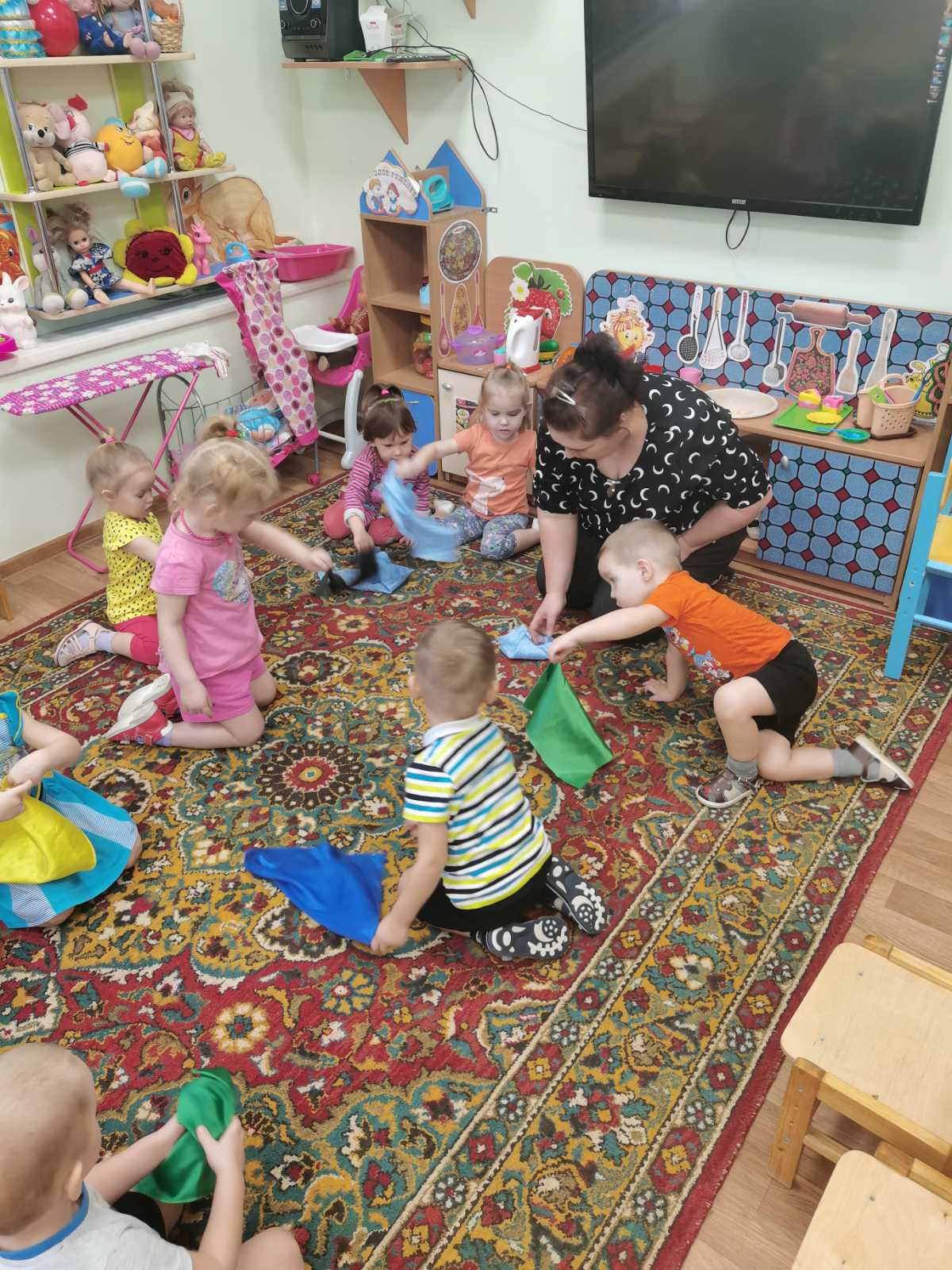 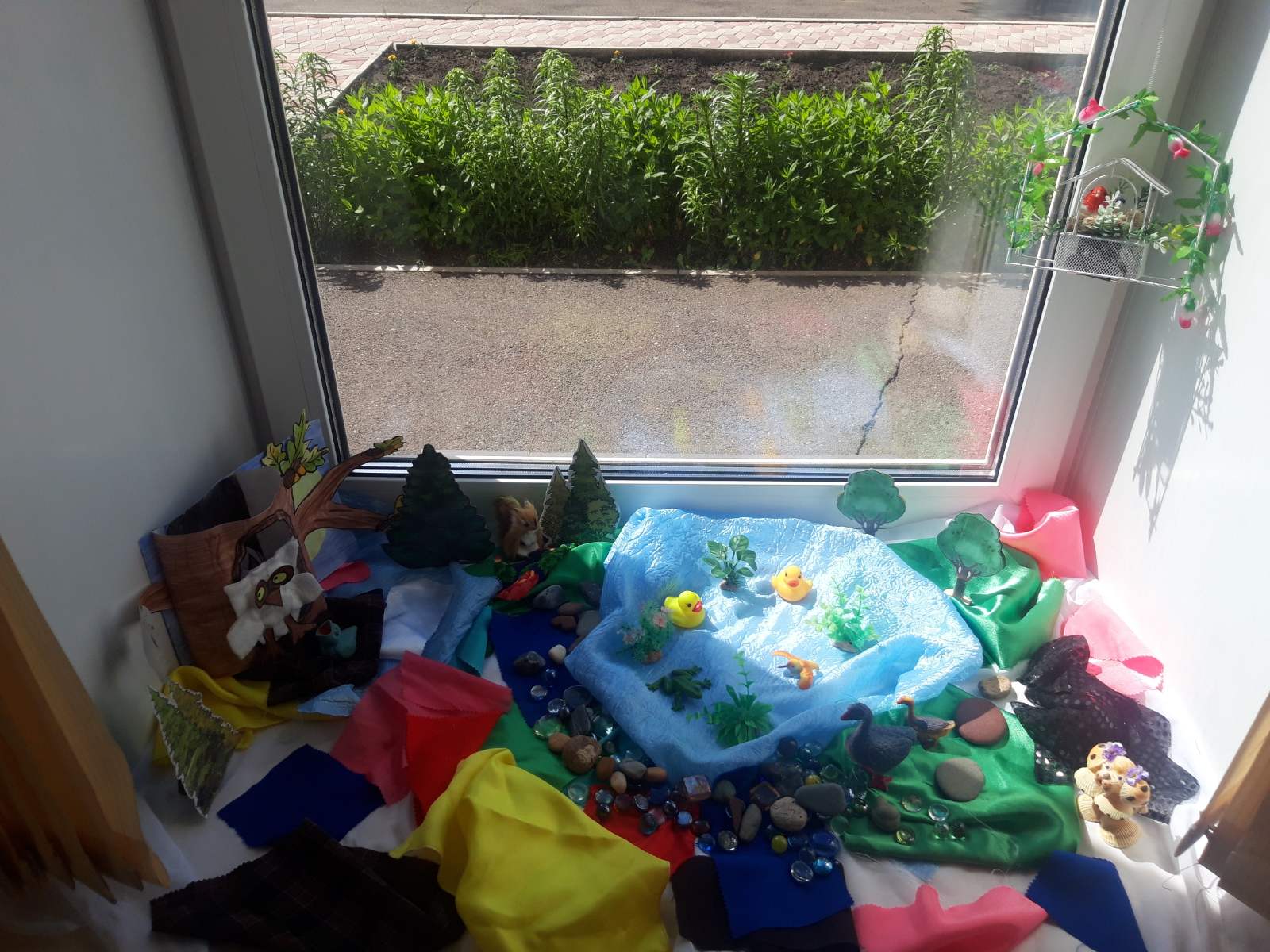